December 10, 2024
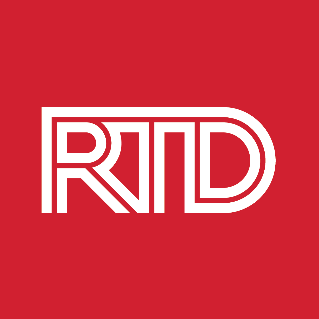 We make lives better
through connections.
Paratransit Peer ReviewDECEMBER 2024 UPDATE
Fred Worthen
Assistant General Manager, Bus Operations
[Speaker Notes: Good evening! I am Fred Worthen, Assistant General Manager of Bus Operations]
Overview
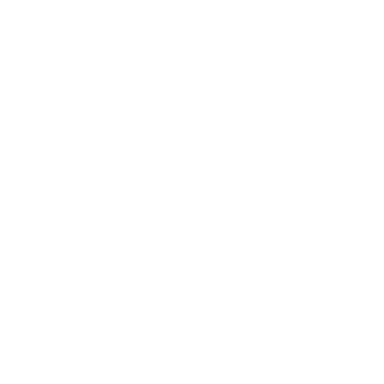 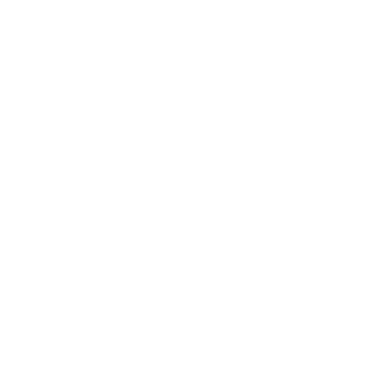 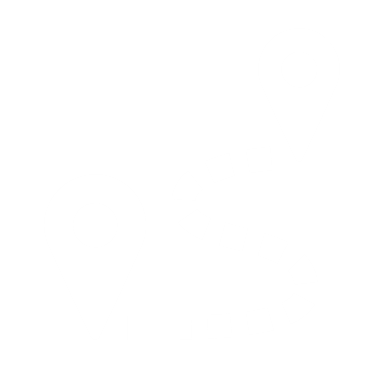 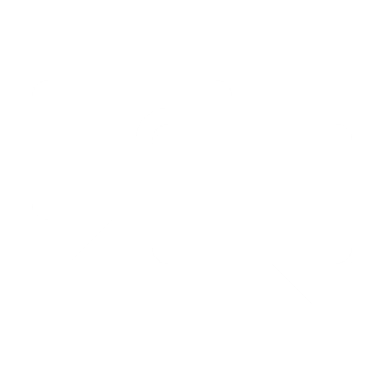 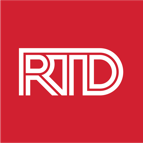 December 11, 2024
2
Paratransit Programs and Challenges
Paratransit Program
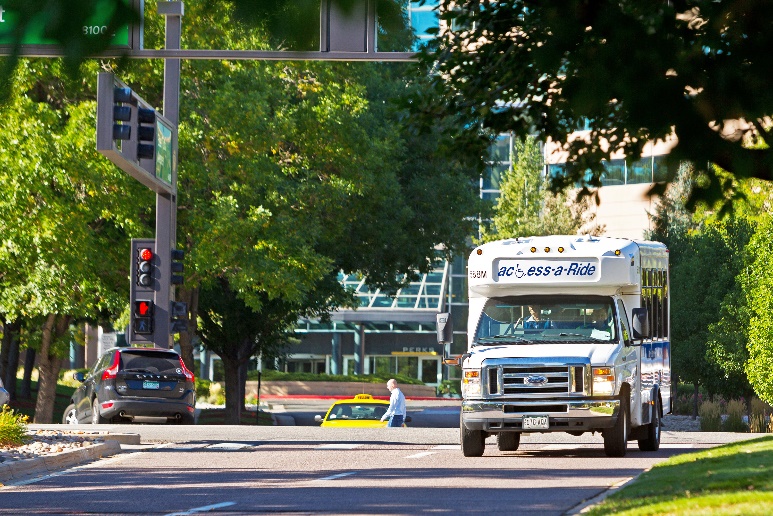 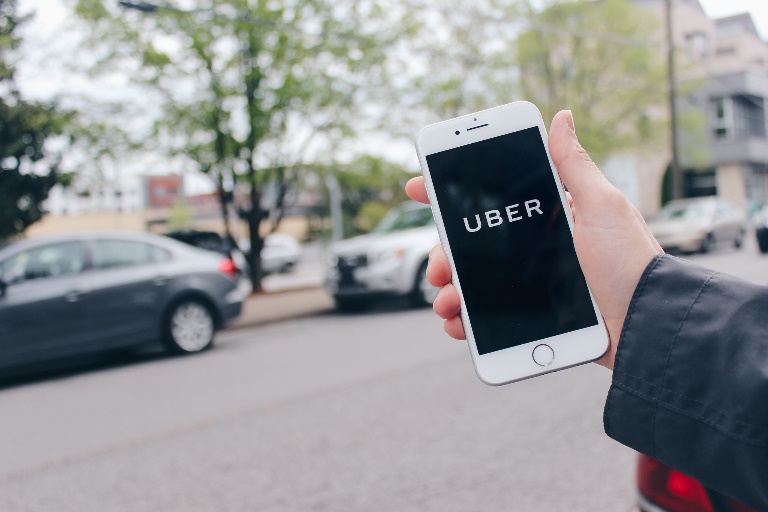 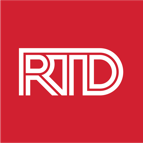 4
December 10, 2024
[Speaker Notes: RTD’s paratransit program is comprised of our Access-a-Ride service and our supplemental, premium paratransit commonly referred to as Access-on-Demand. Our Access-A-Ride services are complementary paratransit services that are conditionally provided to passengers who live within and/or travel within ¾ a mile of RTD’s Fixed Route Services or rail stations due to a disability or mobility barrier as defined within the criteria set forth by the American’s with Disabilities ct of 1990. These services supplement regular fixed-route services. Customers are required to pay a fare associated with the trip taken. All Access-a-Ride vehicles are branded and 100% accessible.​
​
RTD’s Access-on-Demand program is a supplemental, premium service that provides curb-to-curb taxi and rideshare options. Access-on-Demand services are currently available 24/7 throughout the entire RTD service area that is available to current eligible Access-a-Ride customers. AoD customers do not pay an initial up-front fare like they do on regular AaR services. RTD pays the first $25 of the customer’s trip. Any costs above $25 is paid by the customer. Customers can take up to 60 total trips per month on any one o four different service providers.]
Access-on-Demand Service
RTD values Access-on-Demand service and is committed to ensuring the program is fiscally and operationally sustainable
Cost has grown from $85,000/month to $1.2 million/month
Unsustainable growth due to unintended, induced demand
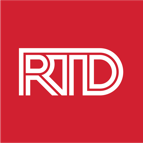 5
December 10, 2024
[Speaker Notes: Access-on-Demand is meant to be supplemental, not a replacement. Access-a-Ride should be used for scheduling routine and pre-planned trips.]
Access-on-Demand Service
Meant to be supplemental to ADA-required paratransit service (Access-a-Ride), not a replacement service. Examples include:
Medical appointments: Use Access-a-Ride for regular, recurring appointments while keeping Access-on-Demand as backup for last-minute changes
Unforeseen situations: Maintain Access-a-Ride for routine travel, including traveling to work and school, while having Access-on-Demand as backup for last-minute situations
Shopping: Schedule regular shopping trips via Access-a-Ride but use Access-on-Demand for last-minute, unplanned shopping needs
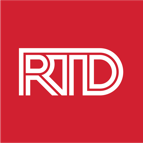 6
December 10, 2024
[Speaker Notes: Access-on-Demand is meant to be supplemental, not a replacement. Access-a-Ride should be used for scheduling routine and pre-planned trips.]
Proposed Changes
Development of Proposed Changes
APTA Peer Review
Industry research
Transit agency survey
Customer surveys
Importance of program elements
Tradeoff analysis
Customer feedback form
Public meetings
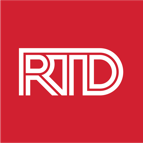 8
December 10, 2024
[Speaker Notes: A significant amount of information has been gathered and utilized to formulate paratransit program modifications under consideration, which I will discuss later in the presentation. 
APTA Peer Review was conducted
Industry research such as TCRP (Transit Cooperative Research Program) data
Information collected from 21 different transit agencies
Two customer surveys: 387 responses from public survey; 428 responses from statistical sampling of customers
Importance of program elements: fare was most important
Tradeoff analysis: fare was most important
Online Feedback Form: 561 comments
3 public meetings: 1 in-person and 2 virtual]
Access-on-Demand Proposed Changes
Fare: $4.50 base customer fare/$2.25 LiVE customer fare (currently $0)
Trip Cap: 30 (currently 60)
Subsidy per Ride: $30 (currently $25)
ADA Service Area: Mirror current service area
ADA Service Hours: Mirror service hours currently in effect
Enrollment: Must be enrolled and an established AaR customer
Program Administration: Modify the suspension policy
Vehicles: Incentivize transportation network companies (TNCs) to provide wheelchair-accessible vehicles (WAVs)
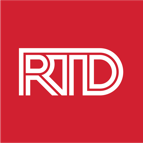 9
December 10, 2024
[Speaker Notes: After considering customer feedback, the regression analysis conducted on the customer survey, customer program usage data, and other factors such as fiscal sustainability, staff has developed a number of recommendations for consideration with regard to the Access-on-Demand program. I will go over the key recommendations under consideration shown on the screen, then I will provide other relevant data used to help develop these recommendations. First, we are recommending that customers pay a base fare equivalent to fare paid on other access-a-ride services. This includes a $4.50 base fare for customers or a reduced fare of $2.25 for Live customers. Staff is also recommending reducing the trip cap to 30 per month. Staff is recommending that the subsidy per ride be increased to $30. These recommendations are in alignment with the responses from customers regarding the order of importance for program elements-with a reasonable fare being the most important element. We are also recommending that the service area and service hours be modified to mirror those of the Access-a-Ride program in effect at the time. This does mean that service hours and area will change in alignment with fixed route services changes. Staff is also recommending a pre-requisite that customers must be enrolled in and use Access-a-ride services for 90 days in alignment with average customer usage of AAR services before becoming eligible to use AoD services. Staff is also considering modifications to the suspension policy as well as ways to incentivize TNCs to provide more wheelchair accessible vehicles.]
Access-a-Ride Proposed Changes
Recertifications every five years (currently every four years)
Modify on-time performance metric to measure pickup and drop off
Explore software modifications to support changes in service provision and productivity enhancements
Modify conditional eligibility process
Contract modifications/enhanced contract management
Suspension policy modifications
Develop fleet procurement plan with modified fleet mix
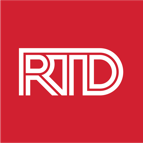 10
December 10, 2024
[Speaker Notes: Utilizing survey information and customer feedback, staff is also looking at a number of programmatic changes or enhancements. This includes changing recertifications from four years to five. On-time performance will be modified to measure pick-up and drop-off metrics. We are also exploring software modifications to support changes in service provision and to provide productivity enhancements. There will also be modifications to the conditional eligibility process. We are also exploring contract modifications as well as modifications to the existing suspension policy. Finally, we are working on developing a fleet procurement plan to procure smaller vehicles such as sedans and mini vans.]
Next Steps
Outreach and Engagement Timeline
November2024
December 2024
January2025
February – May
2025
Share additional feedback received with the Board
Take policy-related recommendations to the Board for consideration
Staff work to adopt recommendations and effectuate any Board-adopted modifications
Implement major operational adjustments as part of the May 2025 Service Change
Share all customer feedback received with the Board
Provide initial recommendations and proposed modifications
Initiate second round of feedback meetings and outreach with paratransit customers and stakeholder groups
Launch feedback tool
Additional public meetings scheduled
Send communications to stakeholders
Close feedback tool
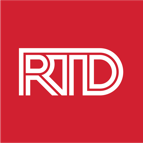 12
December 10, 2024
[Speaker Notes: Next steps in the process]
Public Comment
Public Comment Process
Attend one of three public meetings
Dec. 11 at 5:30 p.m.
Dec. 12 at noon
Jan. 7 at noon
Submit the feedback form by Jan. 14 
The feedback form and meeting links and phone numbers are available on RTD’s Paratransit Peer Review webpage 
www.rtd-Denver.com/paratransit-peer-review
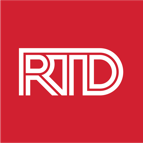 14
December 10, 2024
[Speaker Notes: Utilizing survey information and customer feedback, staff is also looking at a number of programmatic changes or enhancements. This includes changing recertifications from four years to five. On-time performance will be modified to measure pick-up and drop-off metrics. We are also exploring software modifications to support changes in service provision and to provide productivity enhancements. There will also be modifications to the conditional eligibility process. We are also exploring contract modifications as well as modifications to the existing suspension policy. Finally, we are working on developing a fleet procurement plan to procure smaller vehicles such as sedans and mini vans.]
Thank you.
[Speaker Notes: With that, I am happy to answer any questions you may have.]